Healing Our way
A Kinchela Boys Home Healing Centre
KINCHELA BOYS HOME ABORIGINAL CORPORATION
Aboriginal Mental Health Work Force Forum
6 March 2014
KBHAC: A PEER MODEL OF CARE AND EMPOWERMENTThe Circle of Reconstruction, Reconnections and restoration
Self Identity Culture and Heritage
Healing, Health and Well-Being
Future 
Strategies for 
Development
KBHAC Member
Family and Community Programs
Truth Telling
Social and Economic 
Development
Land and 
History 
Programs
This diagram represents the connection between:
KBHAC members, 
what they want to achieve
and the key elements of their strategic and business plans. 

The inner circle represents the individual KBHAC member. Each member will have access to the programs and activities falling under each of the surrounding circles. Each member will decide their own degree of involvement in each set of activities depending on their own needs and priorities. 

The yellow background represents the context of the member’s life, including the community in which the member lives.
WHAT IS THIS PROJECT?
KBHAC WAS SUCCESSFUL IN OBTAINING FUNDING TO CONDUCT A SCOPING STUDY FOR THE DESIGN OF A KINCHELA BOYS HOME HEALING CENTRE


RESEARCH PARTNER: MURU MARRI INDIGENOUS HEALTH UNIT, UNIVERSITY OF NEW SOUTH WALES 

THIS IS A PARTICIPATORY ACTION RESEARCH PROJECT, DRIVEN BY THE KBHAC MEN AND THEIR FAMILY MEMBERS WITH SUPPORT BY KBHAC STAFF
KINCHELA BOYS HOME ABORIGINAL CORPORATION: Taking Control of our future
WHO IS BEING CONSULTED?
ALL KBH MEN AND KBHAC MEMBERS

CONSULTATIONS WILL BE HELD IN LOCAL COMMUNITIES AND DIVIDED INTO REGIONS (SYDNEY, NORTH COAST, SOUTH COAST, WESTERN NSW, VICTORIA, QLD, INDIVIDUAL VISITS TO THOSE WHO CAN’T MAKE THE CONSULTATIONS)

COMMUNICATION FROM ALL CONSULTATIONS WILL BE CIRCULATED TO ALL KBHAC MEMBERS
KINCHELA BOYS HOME ABORIGINAL CORPORATION. 1924-1970 Taking Control of our future
WHO IS DOING THIS STUDY?
KBHAC WITH THE SUPPORT OF MURU MARRI 

KBH MEN INVOLVED IN ALL PROJECT TEAMS: REGIONAL COORDINATORS (KEY CONTACT PERSON TO COORDINATE CONSULTATIONS, TO BE THE CONTACT PERSON FOR LOCAL KBH MEN AND FAMILY MEMBERS TO CONTACT)
KINCHELA BOYS HOME ABORIGINAL CORPORATION. 1924-1970 Taking Control of our future
QUESTIONS WE ARE ASKING:
IS A KBH HEALING CENTRE IMPORTANT TO YOU? WHAT DOES IT MEAN FOR YOU?
 
WHAT SHOULD A KBH HEALING CENTRE INCLUDE?

WHO SHOULD A KBH HEALING CENTRE BE FOR?

WHERE SHOULD A KBH HEALING CENTRE BE LOCATED?

WHAT SHOULD NOT BE ALLOWED AT A KBH HEALING CENTRE?
KINCHELA BOYS HOME ABORIGINAL CORPORATION. 1924-1970 Taking Control of our future
Consultations to date
1st consultation: Saturday 1 March, Emerton Western Sydney 

Consultation included: 9 KBH Men, 2 sisters of one of the KBH Men and 3 sons of 3 KBH Men

Major Themes that emerged:

The KBH Healing Centre needs to continue on after the Kinchela Men pass on(priority to address us and our families but it will be something for all members of the Stolen Generations, their families and other Aboriginal people)
A place that recognises what we went through (including the stories of our partners and children)
A place that provides choices: types of therapeutic healing programs – individual, family, community; activities (work / training that provides people with a sense of meaning and develops skills)
KINCHELA BOYS HOME ABORIGINAL CORPORATION. 1924-1970 Taking Control of our future
Business Plan 2013-2014
7
In the words of the kbh men:
‘It will be a place to take away the hatred and mistrust and will help undo the lies’

‘It will be home. It will provide for our spiritual, cultural and mental healing.’

‘It will be a place where our babies can come and understand us’
KINCHELA BOYS HOME ABORIGINAL CORPORATION: Taking Control of our future
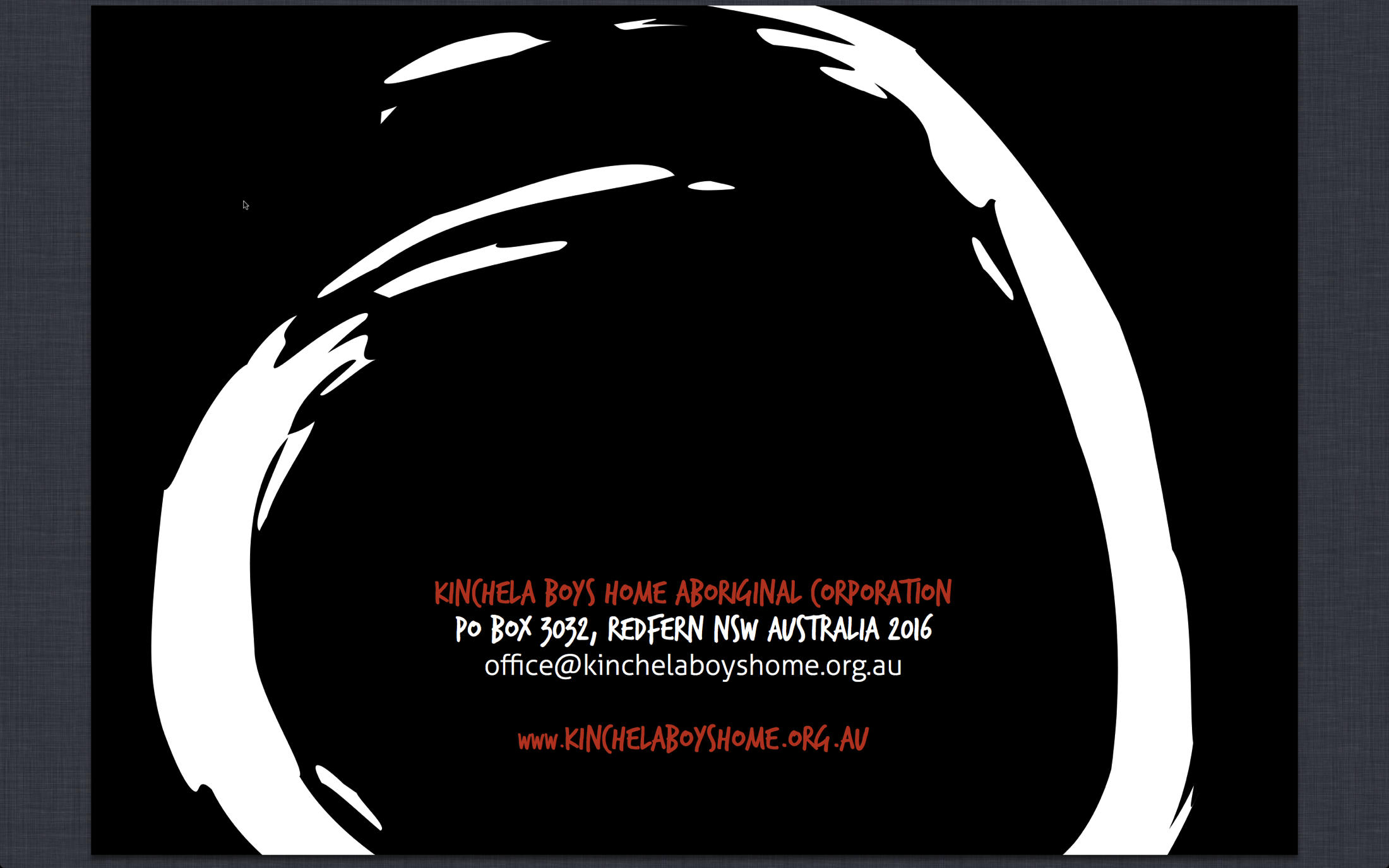 KINCHELA BOYS HOME ABORIGINAL CORPORATION. 1924-1970 Taking Control of our future
Business Plan 2013-2014
9